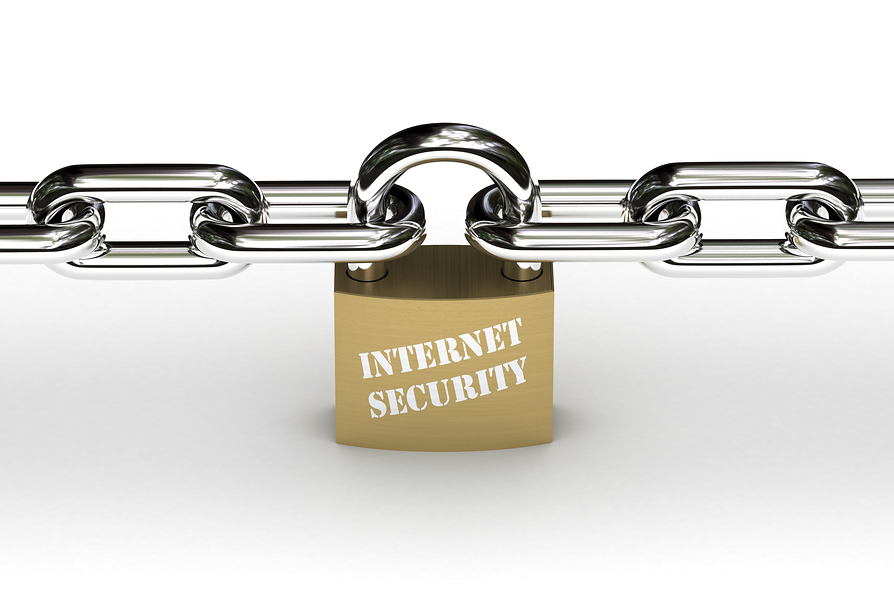 Bezpečnost v Internetu
Jan Marek
Krajská knihovna Zlín
15.5.2014
Bezpečný Internet - pojmy
Internet – Internet je celosvětový systém navzájem propojených počítačových sítí, ve kterých mezi sebou počítače komunikují.

Bezpečí – pocit, když si myslíme, že nám nic nehrozí, resp. nejsme přímo ohrožování nějakým rizikem.

Riziko – situace při které dochází k poškození nebo ztrátě zdrojů, pocitů…

Zabezpečení – způsob snížení rizika = navození pocitu bezpečí.
Základní otázky
Co chceme chránit?
 zařízení - počítač/notebook/tablet/mobilní telefon/flash disk/…
 informace na našem zařízení uložená
 informace uložené v Internetu
 osobní citlivé informace

Proti komu chráníme?
 hacker, virus
 cizí lidé
Postup zabezpečení
Prevence – ochrana před riziky
Detekce – odhalení hrozícího rizika
Náprava – odstranění rizika

Tyto 3 body jsou stálým „kolotočem“ jak být a zůstat v bezpečí jak v Internetu tak mít zabezpečen svůj počítač, svá data a informace.
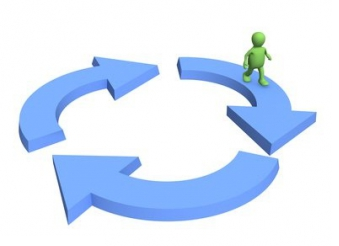 Zabezpečení počítače
fyzický přístup (zamykání, hesla, šifry)
aktualizovaný operační systém (Windows – automat)
antivirový program (legální, aktualizovaný)
zálohování dat
povědomí o tom „co to po mě chce“
určitá míra paranoie
profesionální přístup (poradenství)
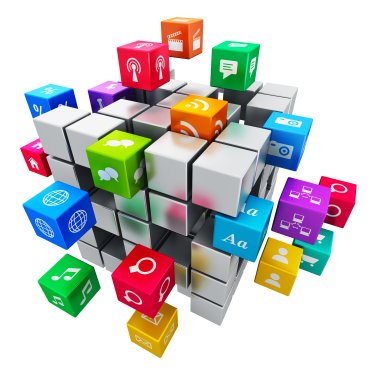 Zabezpečení počítače - hesla
Je vhodné si zvolit různá hesla pro různé přístupy a aplikace? Nebo mít jen jedno univerzální?
Můžeme si svá hesla zvolit i podle úrovně informací, které jimi chráníme.
Jak složité má heslo být?
Pozor na některé znaky!
Jak dlouhé má být heslo?
6 – 8 znaků.
Jak neztratit heslo? Zápisníček – knihovna, mobilní telefon.
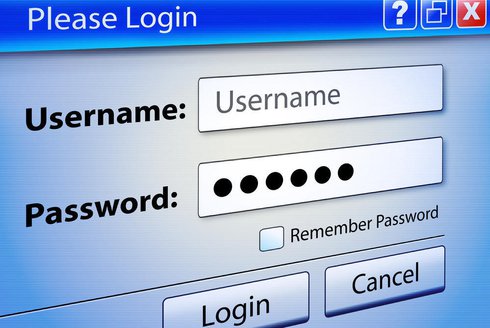 Zabezpečení počítače - šifrování
K zašifrování dat můžeme použít volně dostupné a vysoce funkční aplikace. Příkladem takových aplikací může být program TrueCrypt (www.truecrypt.org)
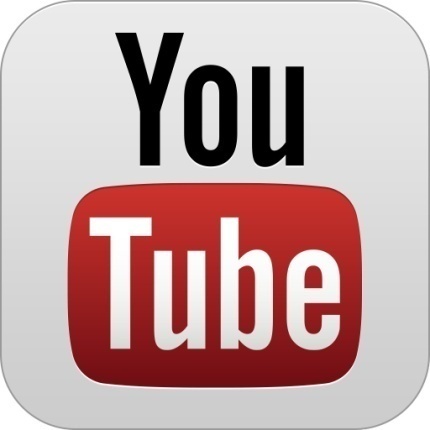 Videoukázka instalace a nastavení aplikace
TrueCrypt na PC s Windows 7.
Zabezpečení počítače - aktualizace
Velice důležitým prvkem pro zabezpečení našeho počítače je pravidelná aktualizace operačního systému a nainstalovaných aplikací.
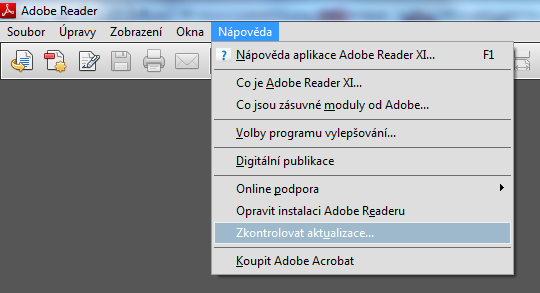 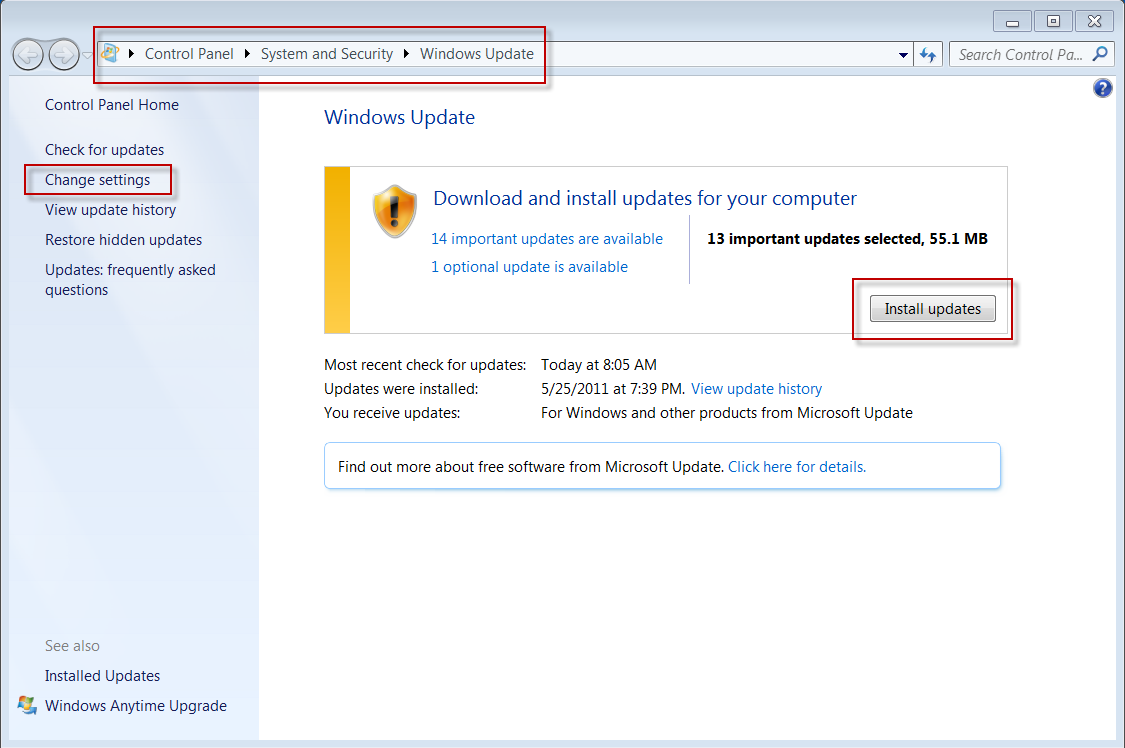 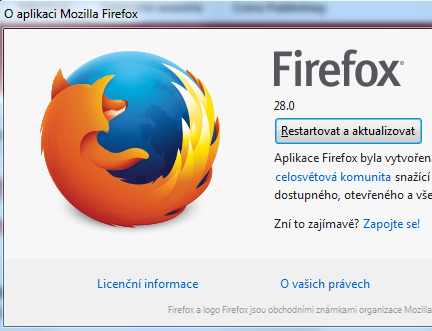 Zabezpečení počítače - antivirus
Naprosto nezbytným doplňkem počítače je antivirový program. Ten má za úkol zajistit, aby se v počítači nespustil virový kód.

Je potřeba poznamenat, že antivirový program funguje ve všech 3 fázích našeho „kolotoče zabezpečení“.

Je potřeba si uvědomit, že antivirový program není všemocný a má své limity (omezení).

Nejznámější antiviry: Symantec, Eset, Avast, McAfee,…
Zabezpečení počítače - antivirus
Vhodnou volbou pro domácí počítač může být antivirový program zdarma od společnosti Avast.

Aplikace se dá stáhnout ze stránek www.avast.com.
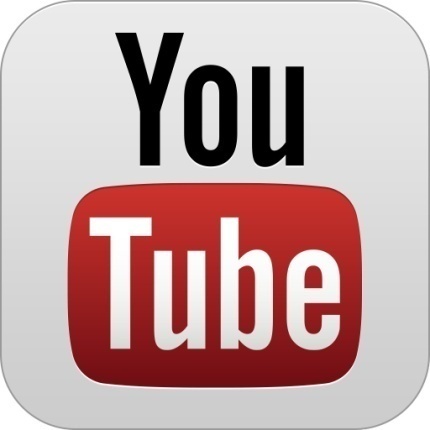 Videoukázka instalace a nastavení aplikace
Avast na Windows 7.
Funkčnost antivirového programu lze odzkoušet pomocí testovacího viru eicar http://www.rexswain.com/eicar.html.
Zabezpečení počítače - antivirus
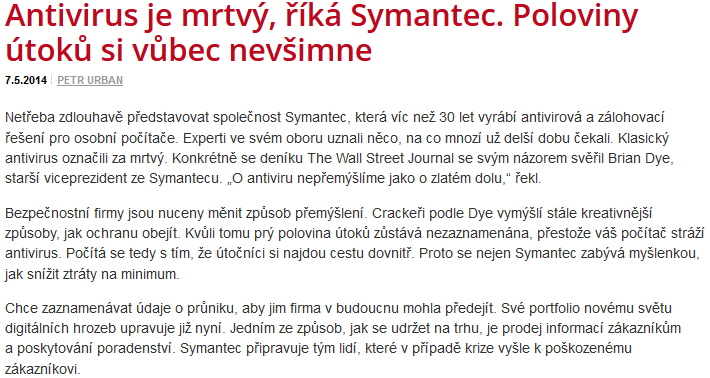 Zabezpečení počítače – záloha dat
Ne vždy jde všechna rizika omezit, nicméně jejich dopad můžeme zmírnit například zálohou dat.

Na PC se může nezvratně poškodit disk, telefon a flash disk může být odcizen nebo ztracen apodobně.

Záloha znamená, že jsou data v kopii na jiném datovém nosiči. Neznamená to stejný PC jen jiná složka!

Pro zvýšení bezpečnosti můžeme zálohu dat uložit geograficky jinde než ostrá data.
Zabezpečení počítače - když nevím
Existuje plno skvělých rad a informací v celém Internetu, tím základním doporučením je:

 nespěchat
 pořádně číst
 všemu nevěřit
 sledovat chování počítače
 selský rozum
 počítačové poradny, literatura, diskusní fóra, a jiné.
Výběr prohlížeče webových stránek
Který prohlížeč je ten nejlepší?
Správná odpověď asi neexistuje, každý má své výhody a nevýhody.

Možné prohlížeče:
 Internet Explorer – nejvíce napadán (nejrozšířenější)
 Mozilla Firefox
 Google Chrome
 Opera, Safari a další
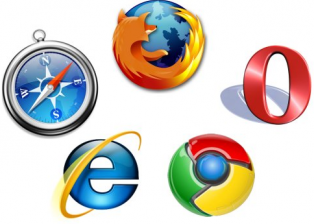 Nastavení prohlížeče
Většina prohlížečů je po instalaci do počítače nastavena optimálně (vhodně pro většinu webů a uživatelů).

Pokud přistoupíte k měnění nastavení prohlížeče webových stránek, postupujte opatrně a kroky si zaznamenávejte, aby jste mohly změny vrátit.
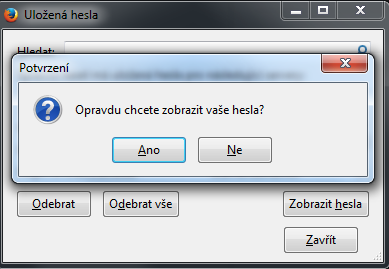 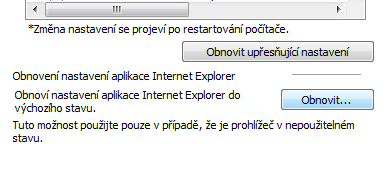 Bezpečné prohlížení webů
Pokud se jedná o certifikované portály všimnout si platnosti certifikátu.
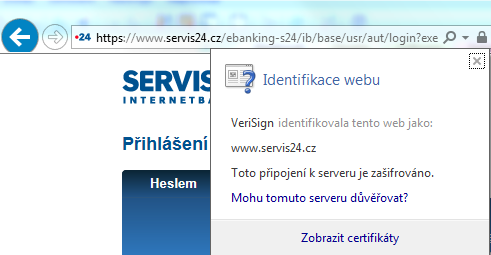 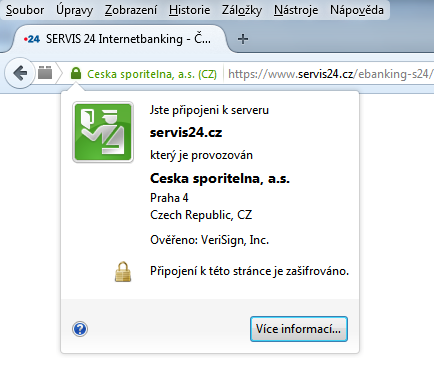 Bezpečné prohlížení webů
Neplatný certifikát webu v Internet Exploreru.
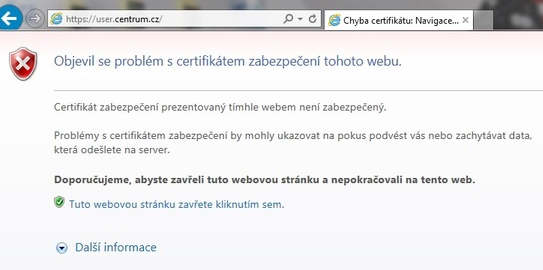 Bezpečné prohlížení webů
Neplatný certifikát webu ve Firefoxu.
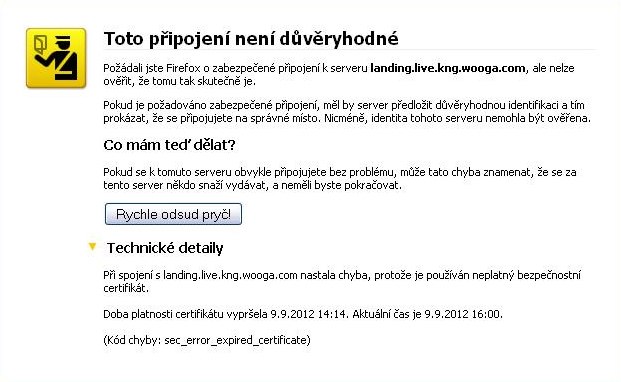 Bezpečné prohlížení webů - phishing
Phishing - je podvodná technika používaná na Internetu k získávání citlivých údajů v elektronické komunikaci. K nalákání důvěřivé veřejnosti komunikace
předstírá, že pochází z populárních
sociálních sítí, aukčních webů, on-line
platebních portálů, úřadů státní správy
nebo od  IT administrátorů.

ukázka Phishingu
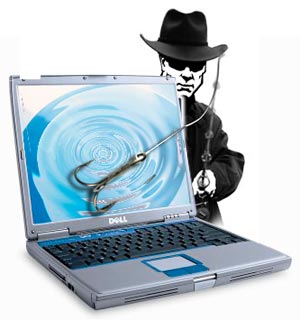 Online komunikace
Nebezpečí – nelze ověřit osobu na druhé straně, nelze jí tedy věřit. Mnoho citlivých údajů na jednom místě. Prodej údajů ke komerčním účelům. Odcizení identity.

Nejznámější:
 Facebook
 ICQ
 Skype
 Twitter a další…
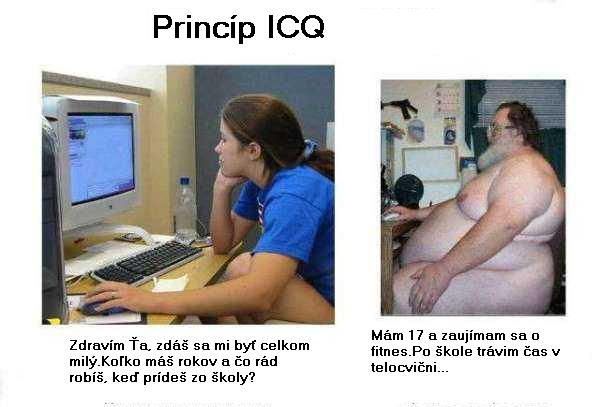 Online komunikace - Facebook
Na Facebooku je potřeba zabezpečit svá data víc, než kdekoliv jinde. Je matematicky spočítáno, že skrze 7 lidí propojených na Facebooku, znáte vlastně celý svět.

Co lze nastavit a zabezpečit?
 kdo mě může kontaktovat
 kdo může prohlížet mé příspěvky
 lze mě označit na fotografiích
 a další

Informace na https://www.facebook.com/help/
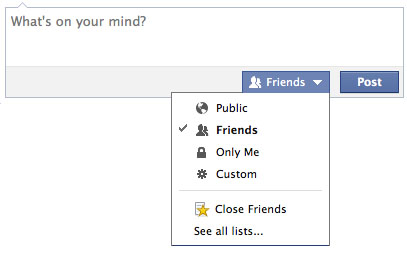 Uklízení po sobě
V případě sdílení počítače, popř. užívání veřejného počítače je vhodné po použití počítač vyčistit, resp. smazat námi nastřádané údaje.

Mezi doporučené prvky patří:
 smazání historie v prohlížečích web. stránek
 smazání uložených hesel v prohlížečích web. stránek
 smazání dočasných souborů a cookies
 smazání dalších informací (exif z fotografií)
Uklízení po sobě - prohlížeče
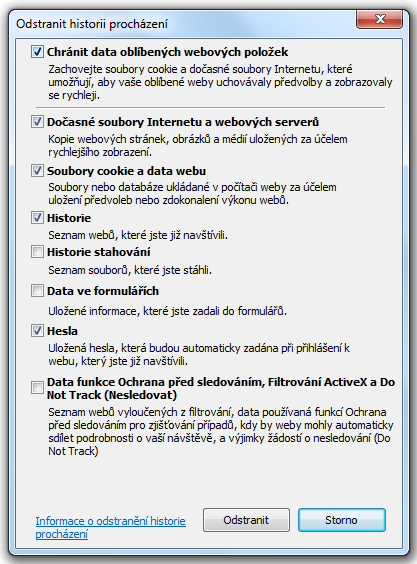 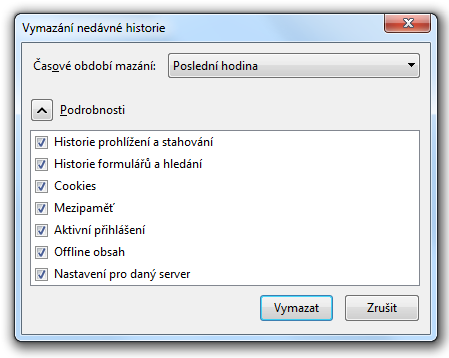 Uklízení po sobě - počítač
Pro potřebu smazání informací obsažených v počítači je vhodné použít programy k tomu určené, mezi nejpoužívanější patří aplikace CCleaner (freeware).
Aplikaci lze použít jako portable.
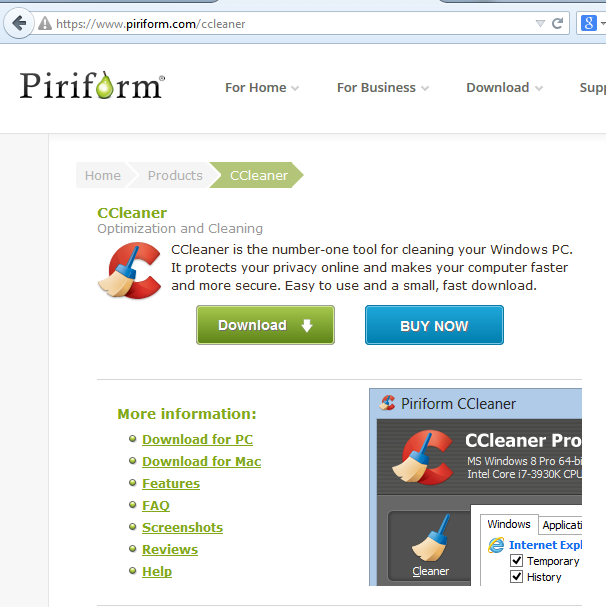 Uklízení po sobě - fotografie
Poslední dobou se začíná poukazovat na možnosti nových fotoaparátů ukládat do fotografií do EXIF informací údaje typu GPS souřadnic, datum a čas pořízení fotografie, fotoaparát typ, sériové číslo atd.

Kde opět tyto informace putují s fotografiemi Internetem ať už šířeny pomocí emailů, sociálních sítí.

Exif jednoduše smažeme použitím příslušné aplikace
například ze stránek http://www.easyexifdelete.com
Uklízení po sobě - fotografie
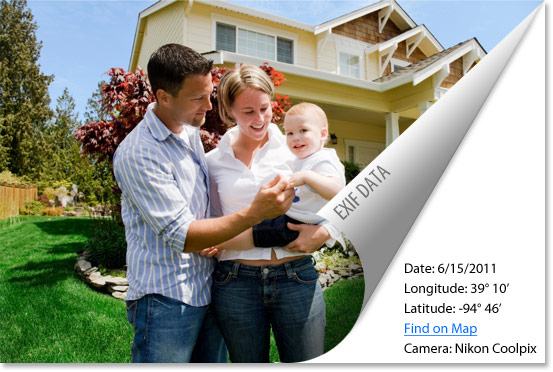 Desatero bezpečného Internetu
Toto desatero bylo převzato z webu http://www.bezpecnyinternet.cz

Nedávej nikomu adresu ani telefon. Nevíš, kdo se skrývá za monitorem na druhé straně.
Neposílej nikomu, koho neznáš, svou fotografii a už vůbec ne intimní. Svou intimní fotku neposílej ani kamarádovi nebo kamarádce - nikdy nevíš, co s ní může někdy udělat.
Udržuj hesla (k e-mailu i jiné) v tajnosti, nesděluj je ani blízkému kamarádovi.
Desatero bezpečného Internetu
Nikdy neodpovídej na neslušné, hrubé nebo vulgární maily a vzkazy. Ignoruj je.

Nedomlouvej si schůzku přes internet, aniž bys o tom řekl někomu jinému.

Pokud narazíš na obrázek, video nebo e-mail, který tě šokuje, opusť webovou stránku.

7.	Svěř se dospělému/zkušenějšímu/policii, pokud tě stránky nebo něčí vzkazy uvedou do rozpaků, nebo tě dokonce vyděsí.
Desatero bezpečného Internetu
Nedej šanci virům. Neotevírej přílohu zprávy, která přišla z neznámé adresy.

Nevěř každé informaci, kterou na internetu získáš.

10.	Když se s někým nechceš bavit, nebav se.
Bezpečnost z pohledu zákona
Bezpečnost v Internetu a i na počítači, musíme dodržovat i podle zákonů ČR, EU a jiných…

Mezi základní patří:
 ochrana osobních údajů
 autorská práva
 dětská pornografie
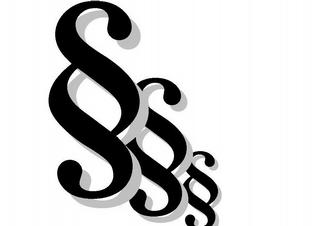 Etické zásady a doporučení
Nikdy nepředávejte své či cizí osobní údaje, ani jiné údaje osobě, kterou neznáte. Může se jednat o sociální inženýrství.

Dále se snažte vyvarovat zbytečnému násilí a souhlasem s mylnými názory, nikdy nevíte kdo čte a poslouchá.

Internet není, nebyl a nikdy nebude anonymní. Stejně tak není, nebyl a nikdy nebude BEZPEČNÝ.
Děkuji za pozornost
Jan Marek
marek@kfbz.cz
Krajská knihovna Františka Bartoše ve Zlíně